Благотворительный фонд развития социальных программ 
«Новая Жизнь»
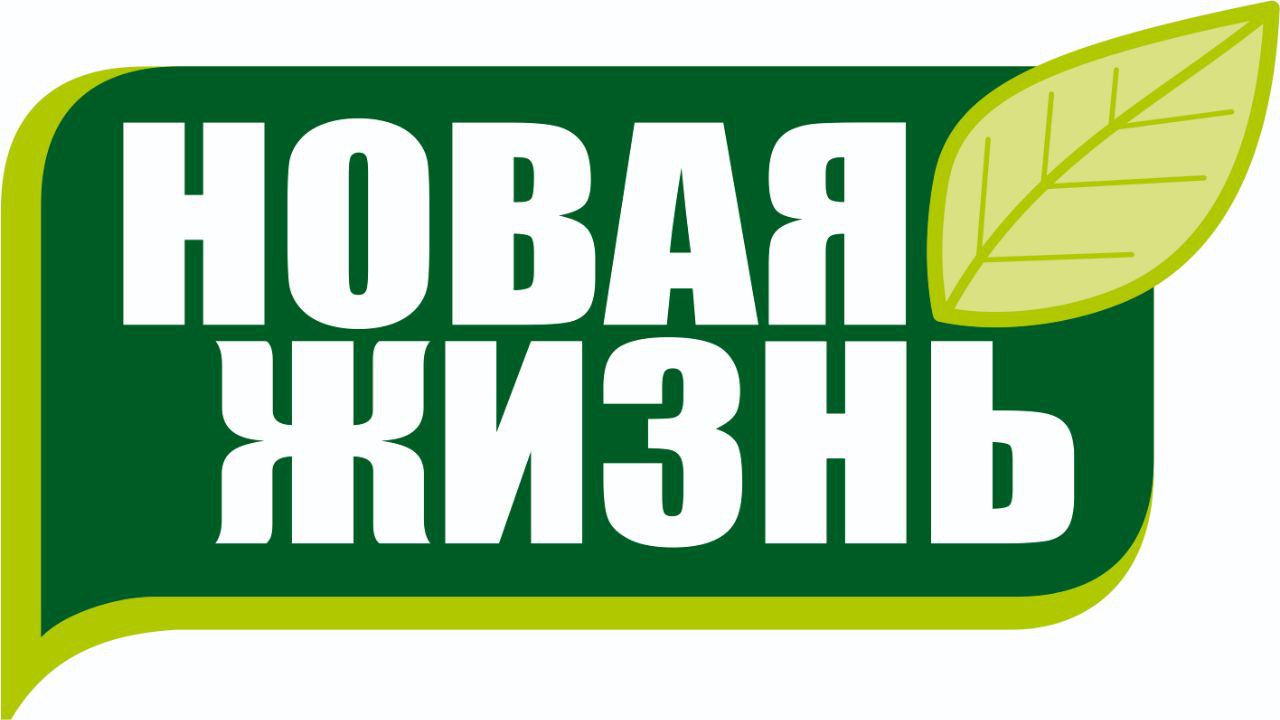 Фонд ведёт работу по следующим направлениям:
Информирование и 
   профилактика.

 Консультирование.

 Программа восстановления
Информирование.
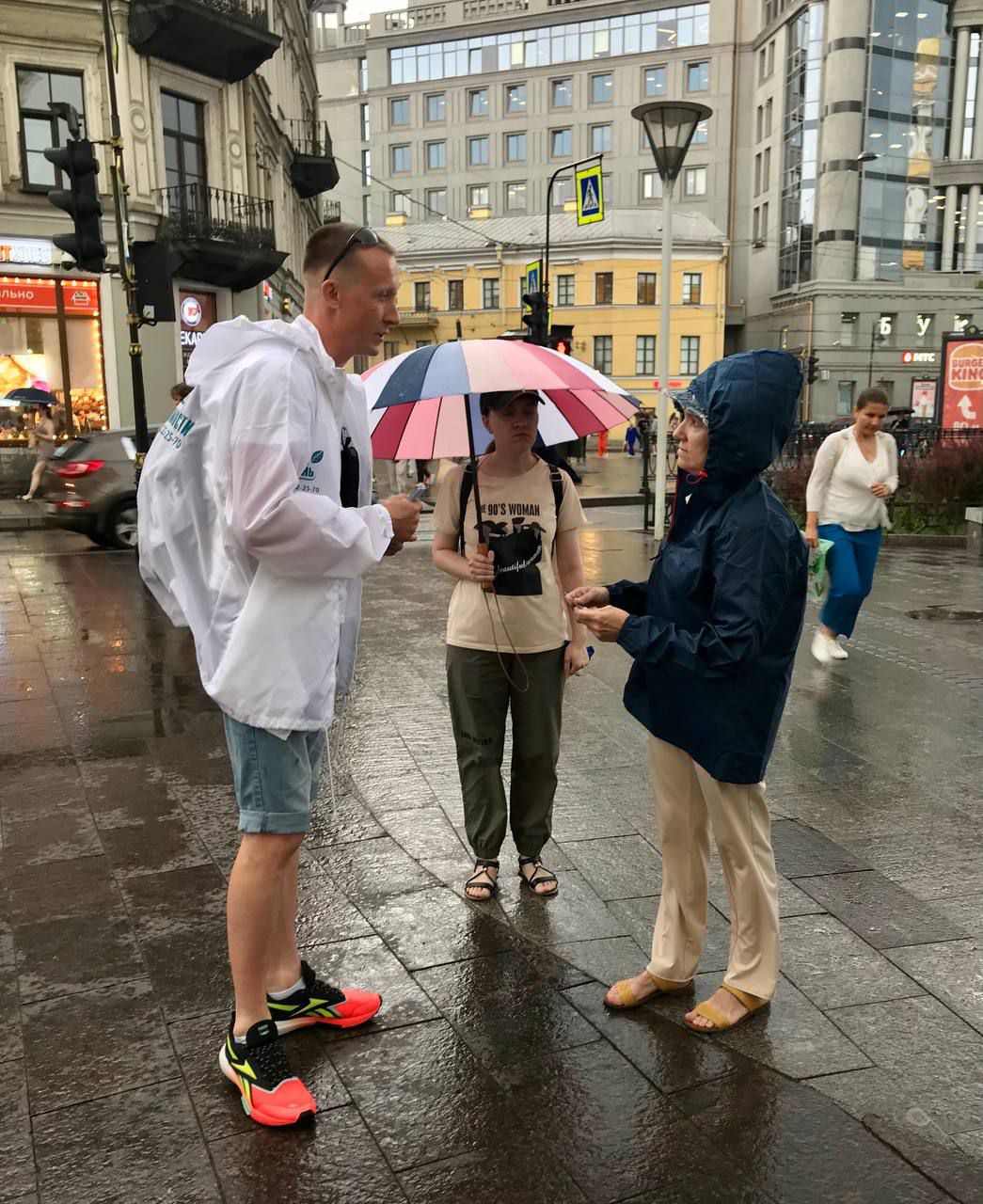 В 2024 г.
 более 25 акций в г. СПб и ЛО
30 000 флаеров  
12 маршрутов 
Более 300 000 чел.
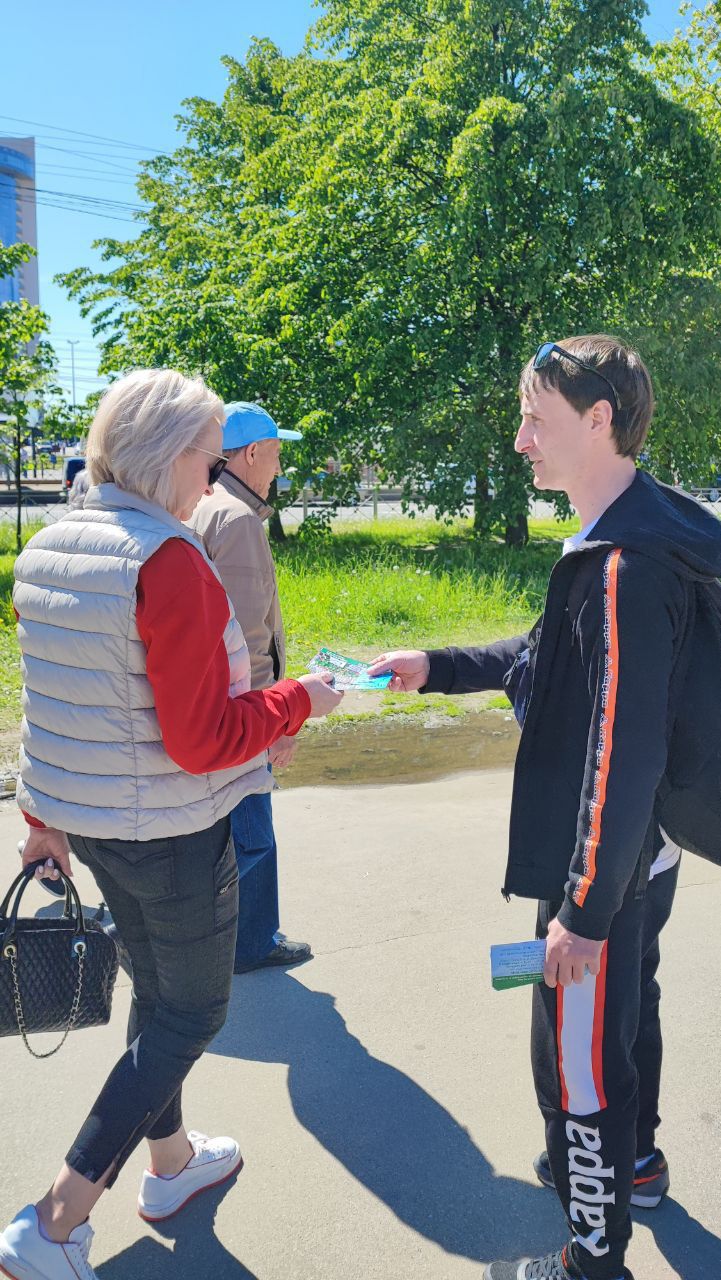 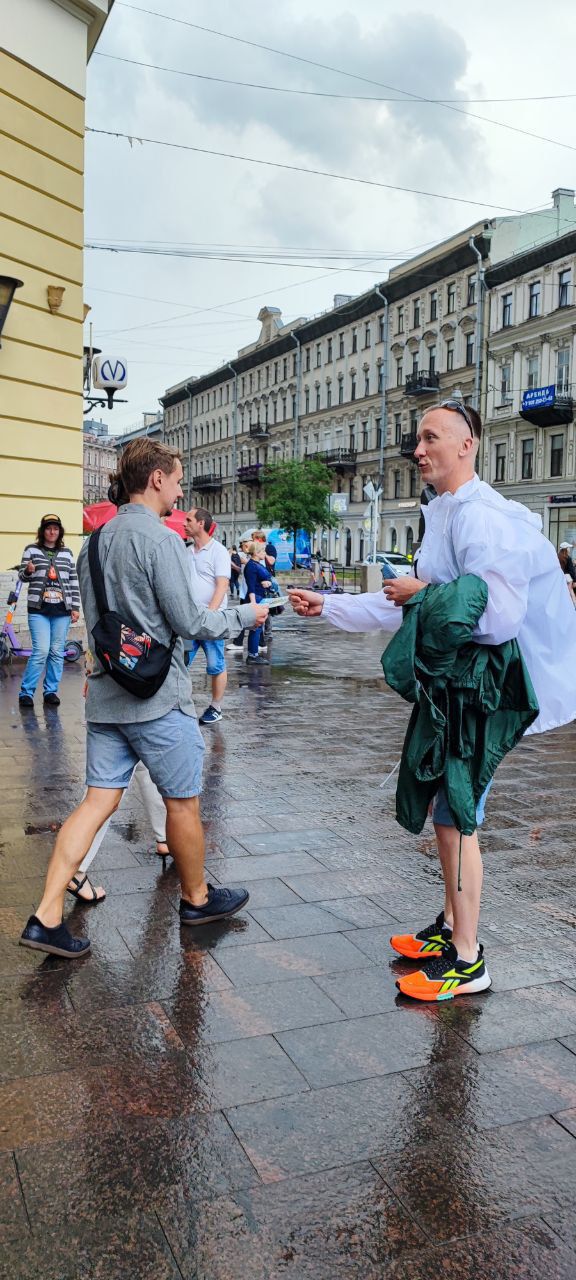 Консультирование.
Очно (СПб. ул. Дрезденская 5. Пн-19:00.Вс-15:00)

 
Онлайн : youtube, ВКонтакте, телеграм


тел. горячей линии:    8(800)222-25-70

В 2024 г. более  2 500 тыс. чел. получили консультацию специалистов.
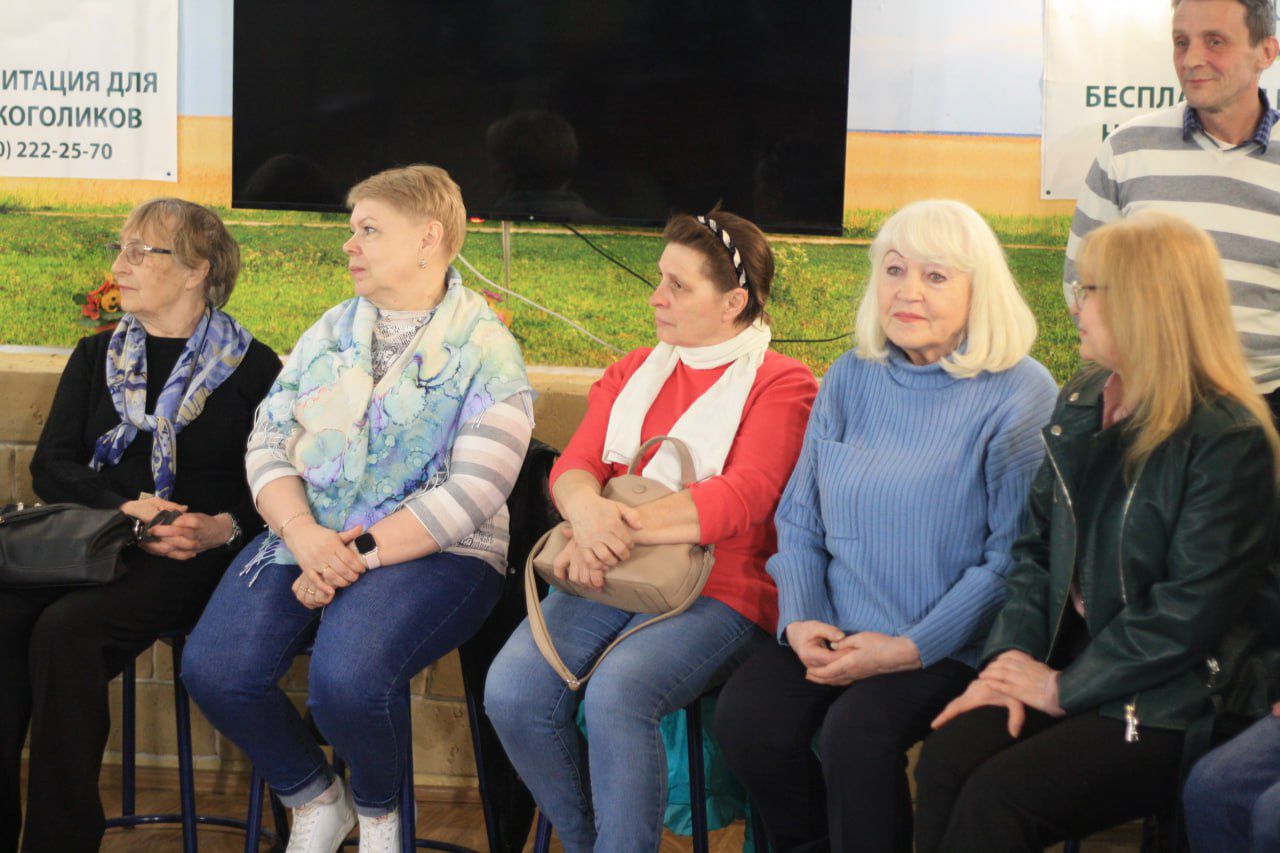 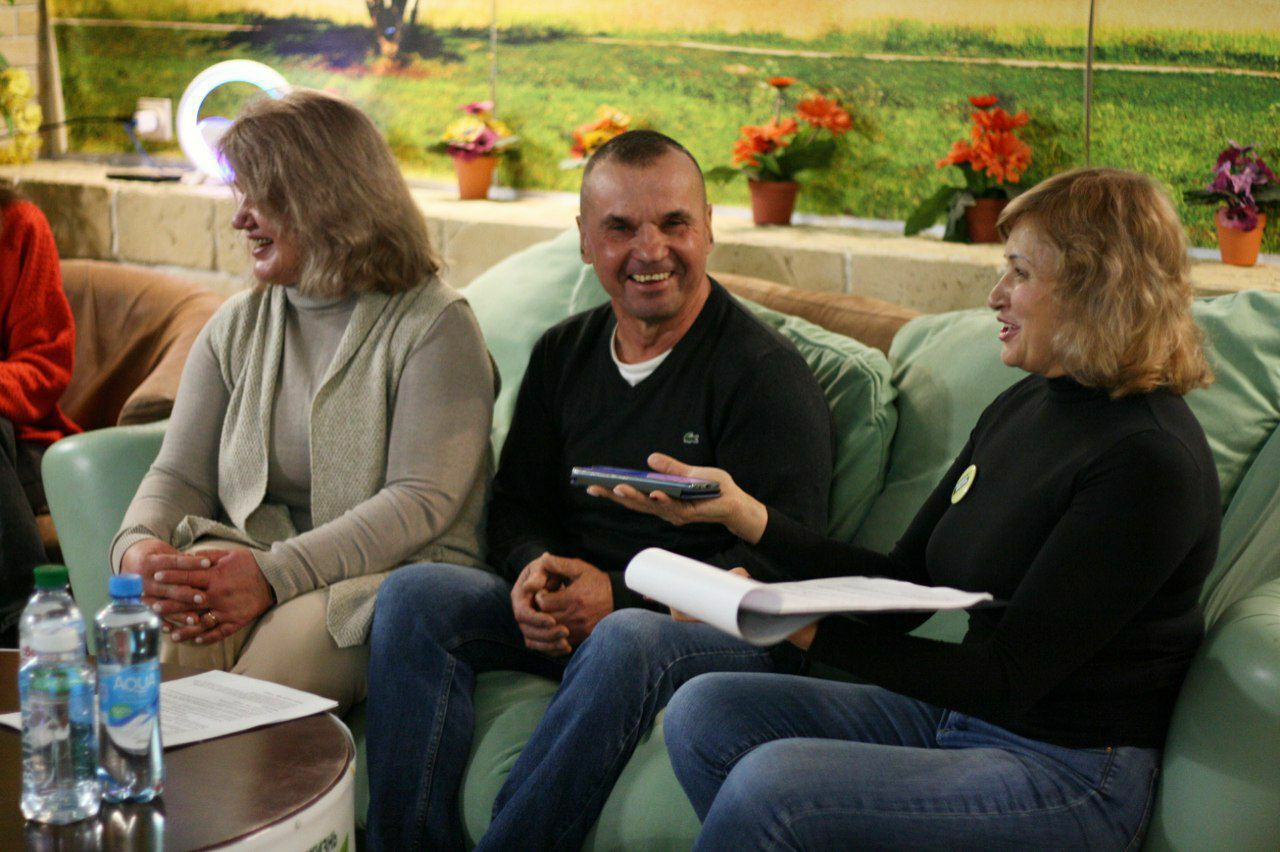 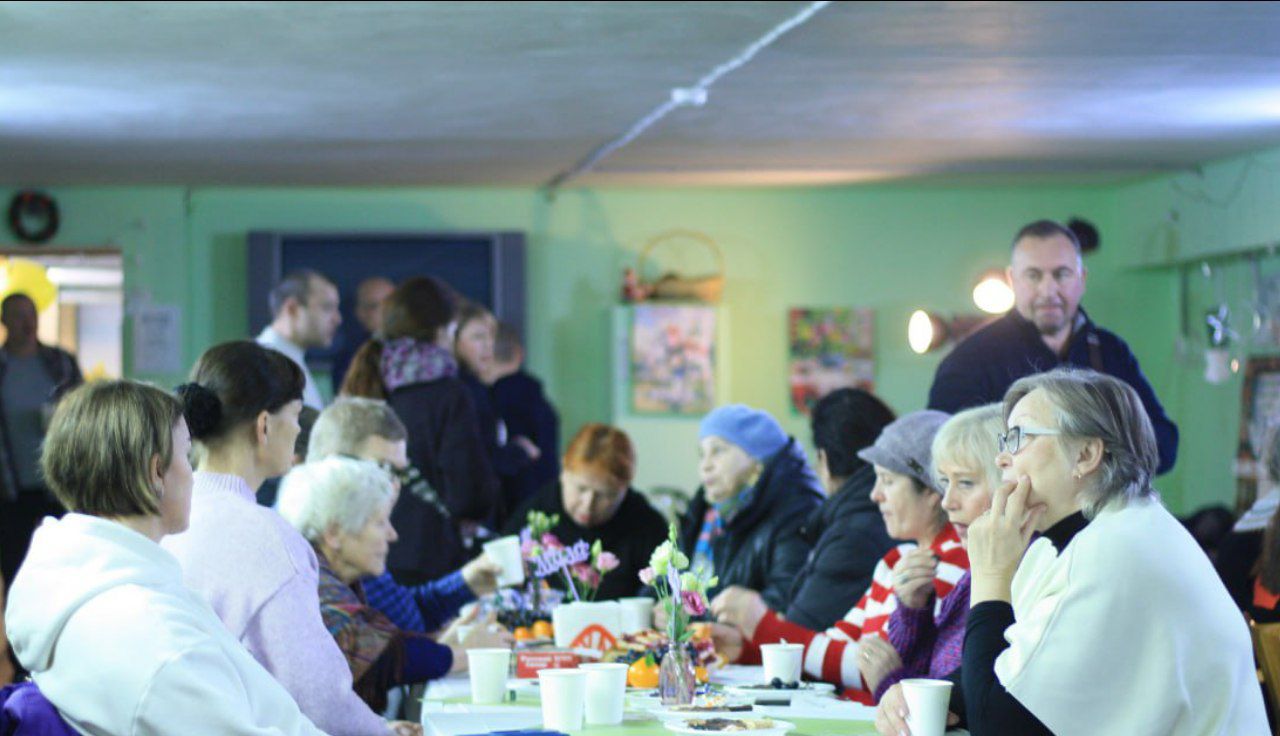 Реабилитация.
Бесплатный центр социальной реабилитации
                          «Новая Жизнь»
      ( Кингисеппский р-н, д. Котлы и д. Преображенка.)

                                    
                                    д.Преображенка




Д.Котлы
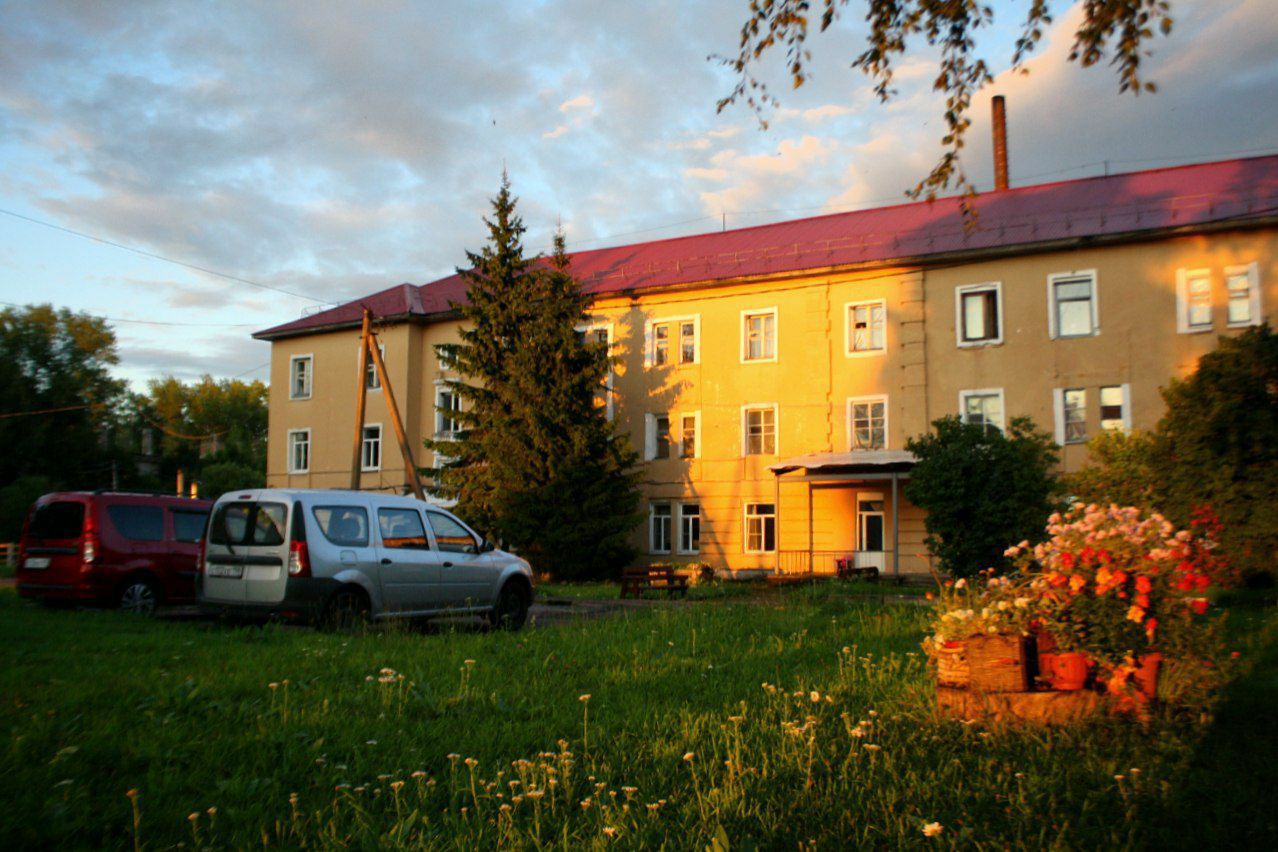 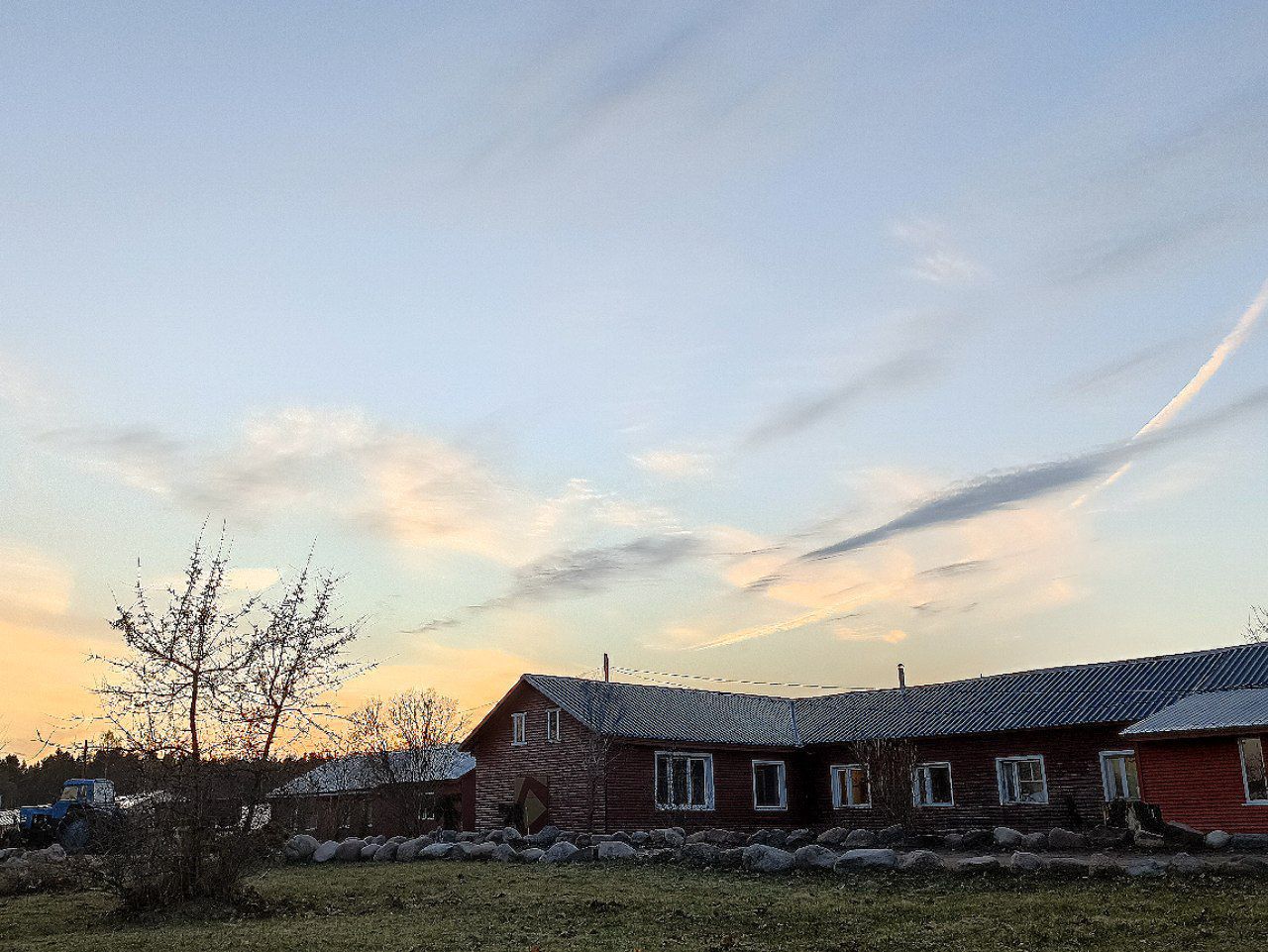 Курс реабилитации 22 месяца:

Стационарная реабилитация-12 мес.
Стажировка- 6 мес.
Адаптация- 4 мес.

Реабилитационные мероприятия направлены на восстановление физического, психологического, духовного и социального здоровья граждан.
В 2024 году прибыли на программу более 90 чел.
Закончили курс реабилитации 17 чел.
На сегодняшний день в центре 69 человек проходит реабилитацию.
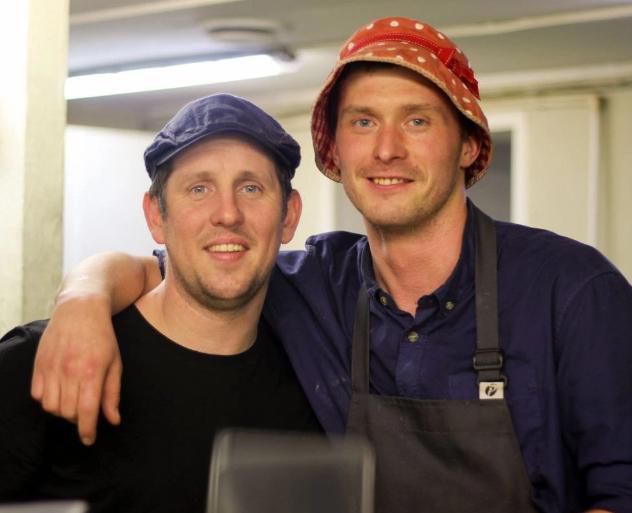 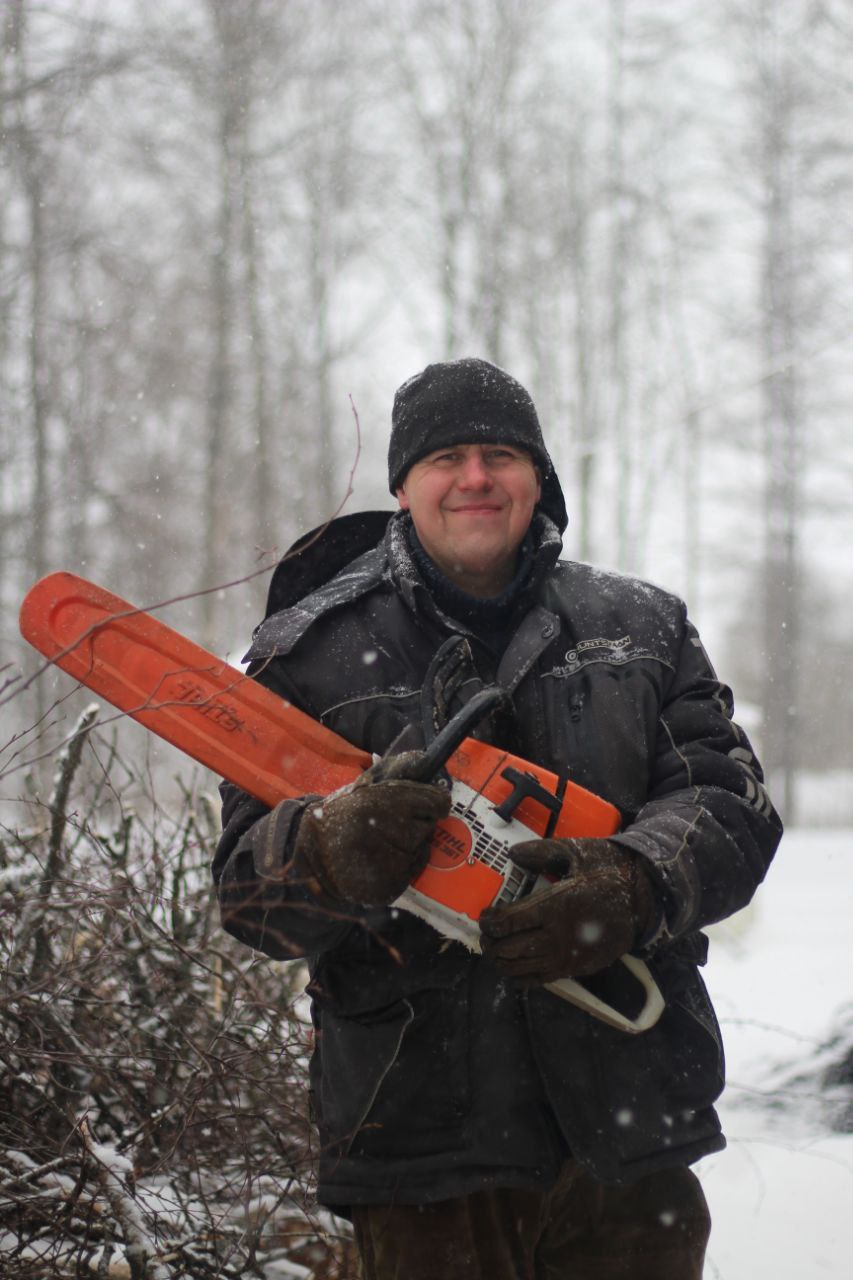 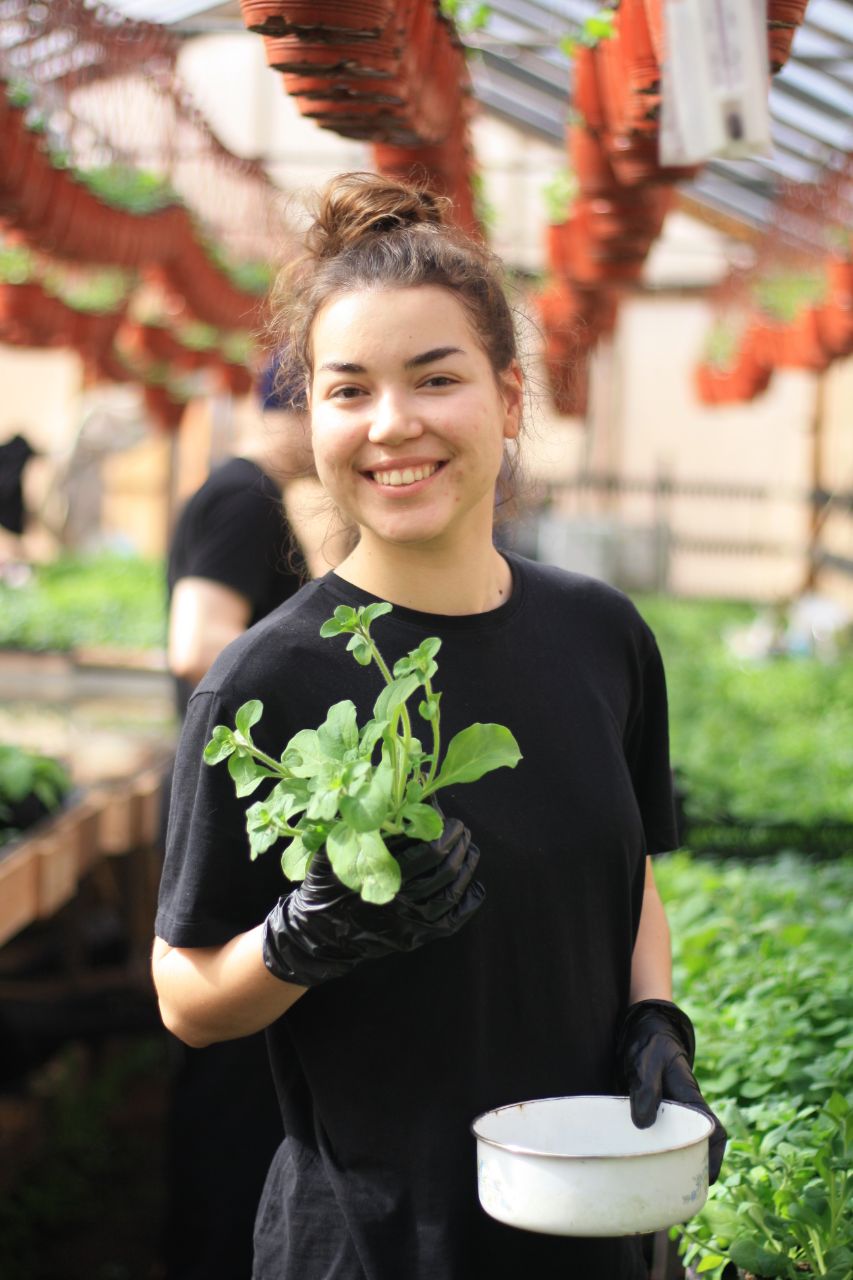 д. Котлы
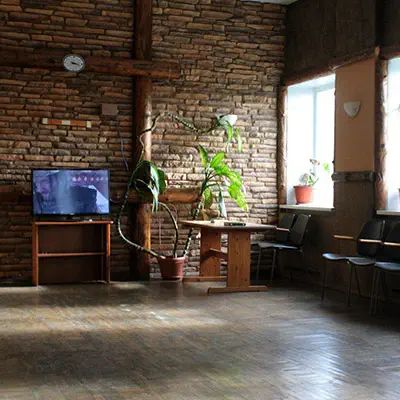 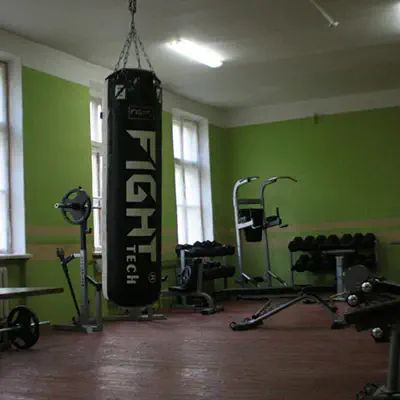 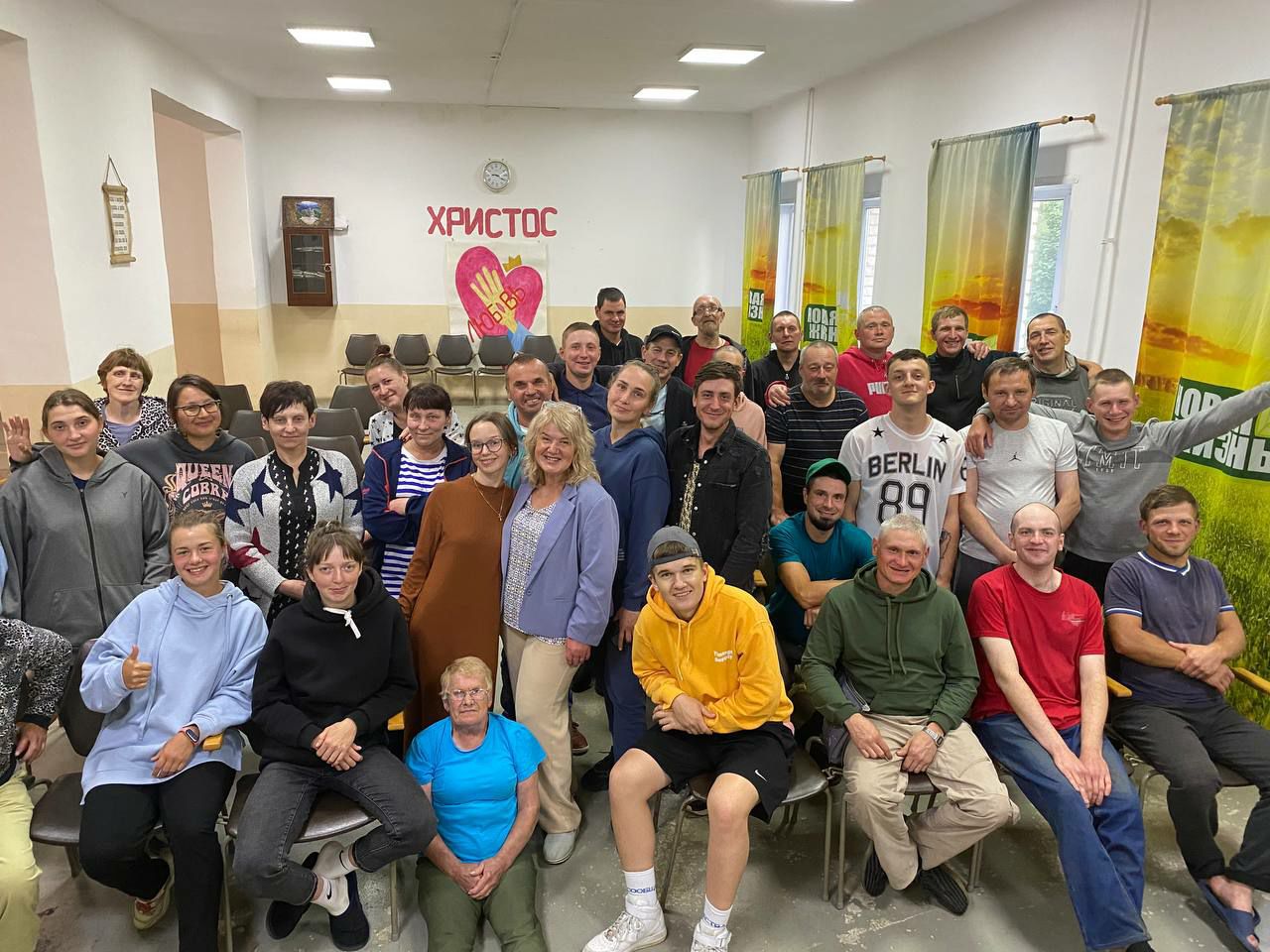 д.Преображенка
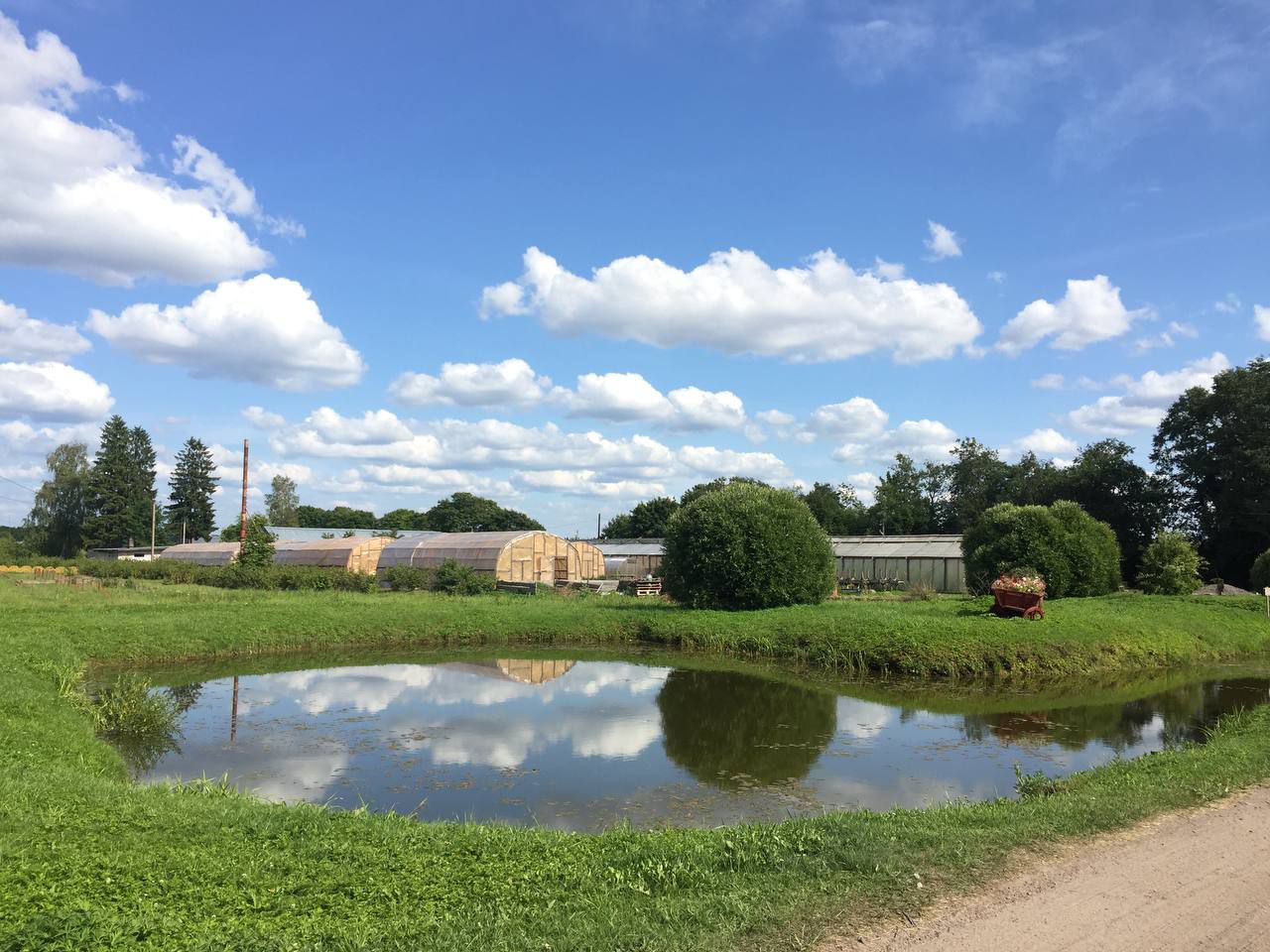 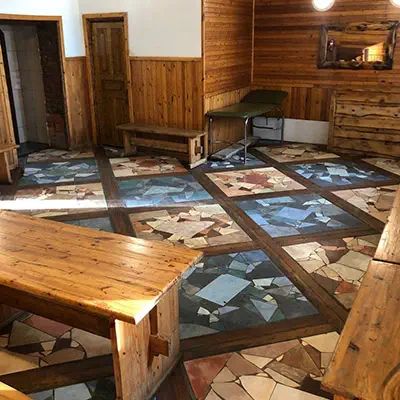 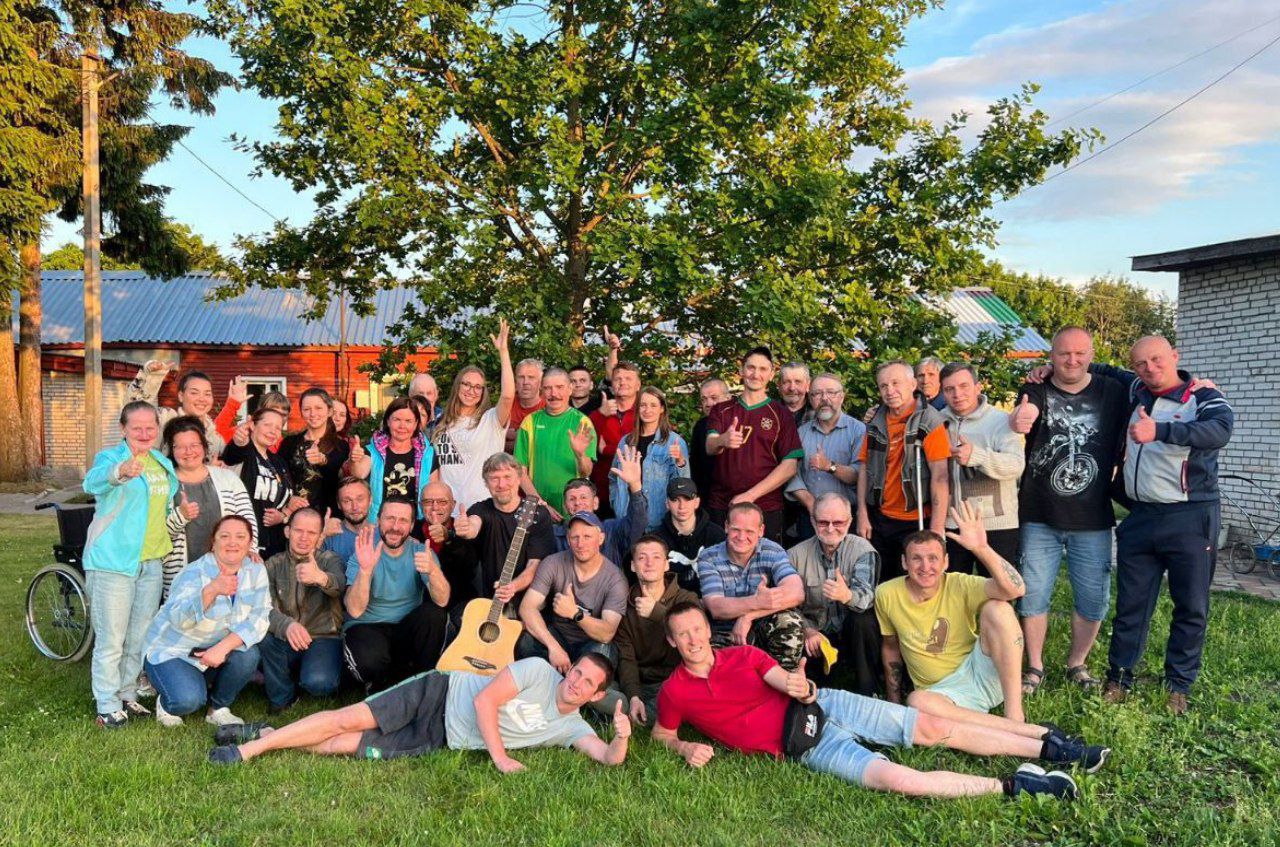 Ежегодный праздник «День центра»
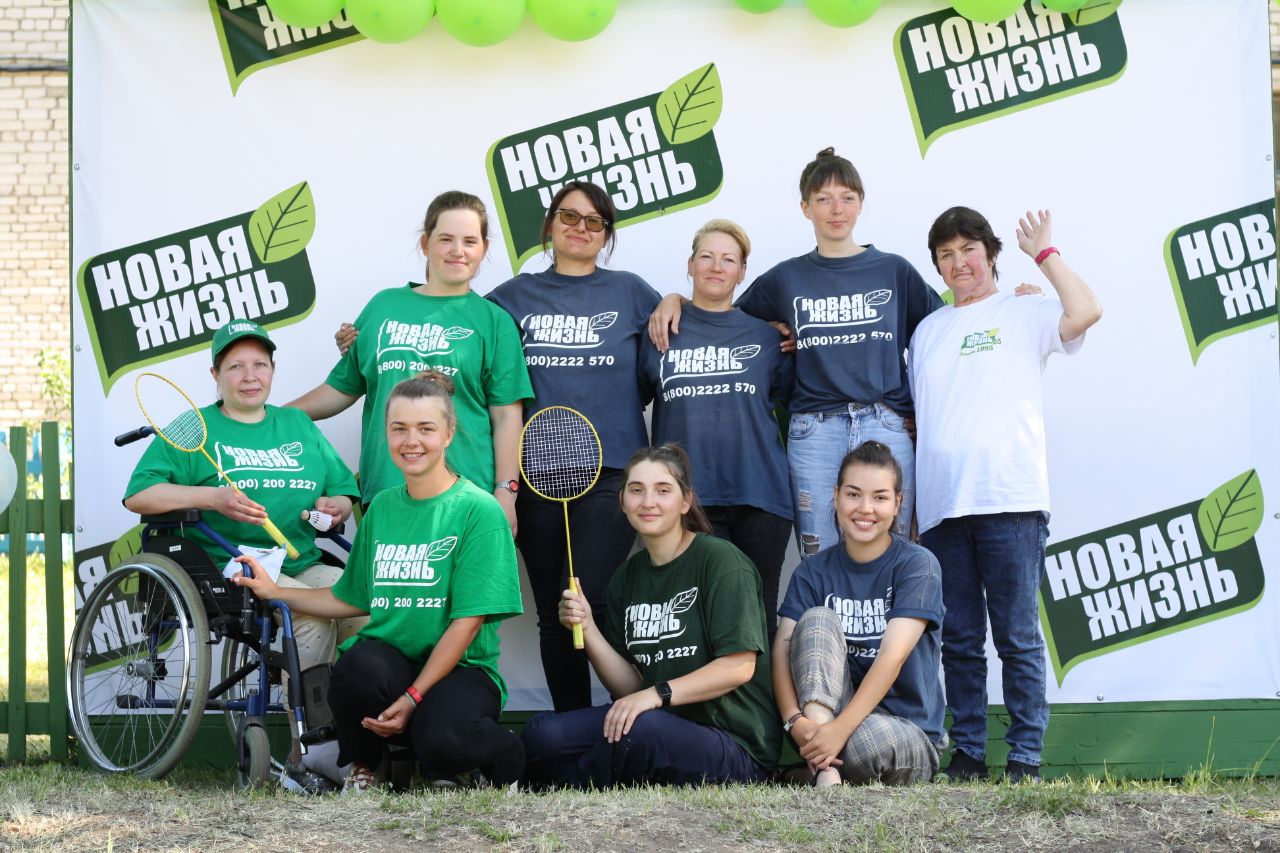 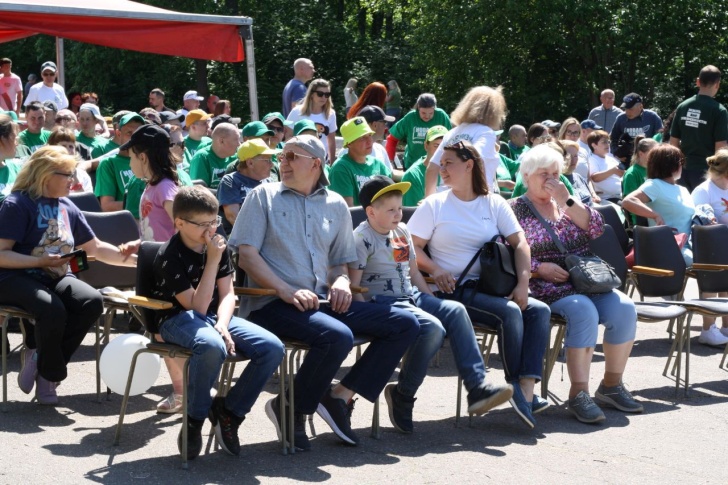 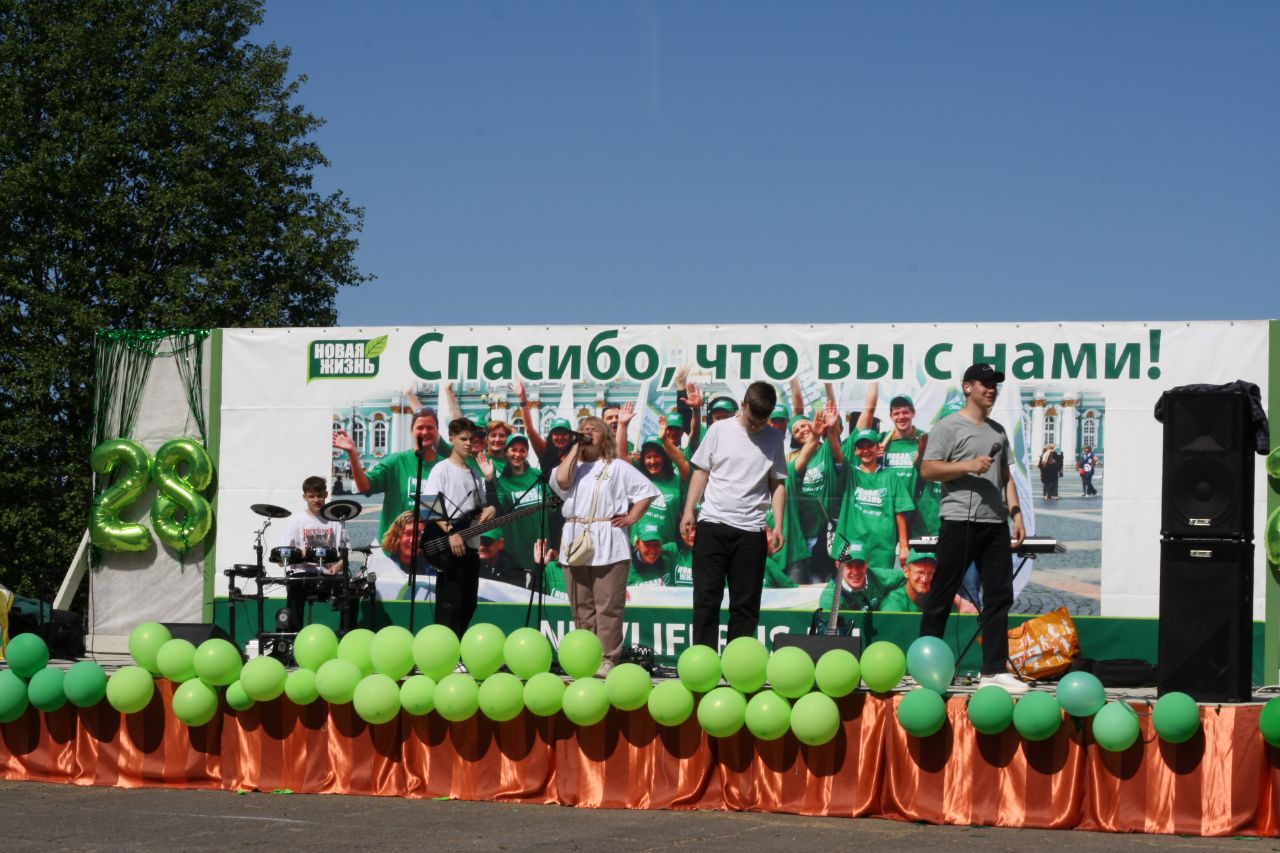 За время работы центра, помощь в преодолении зависимости получили более- 10500 чел.  Создано более 750 семей. 
Родилось более 1000 здоровых детей.
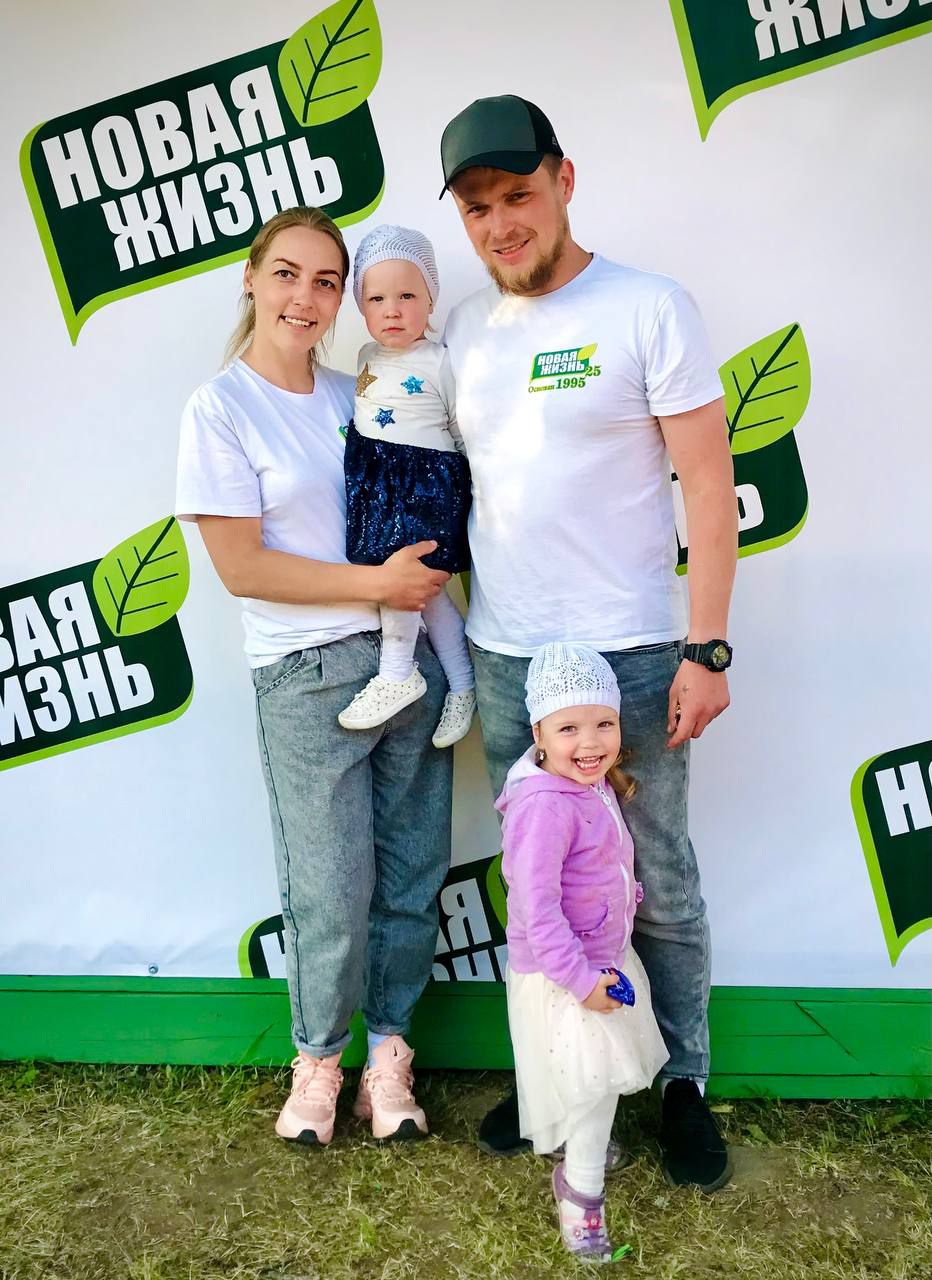 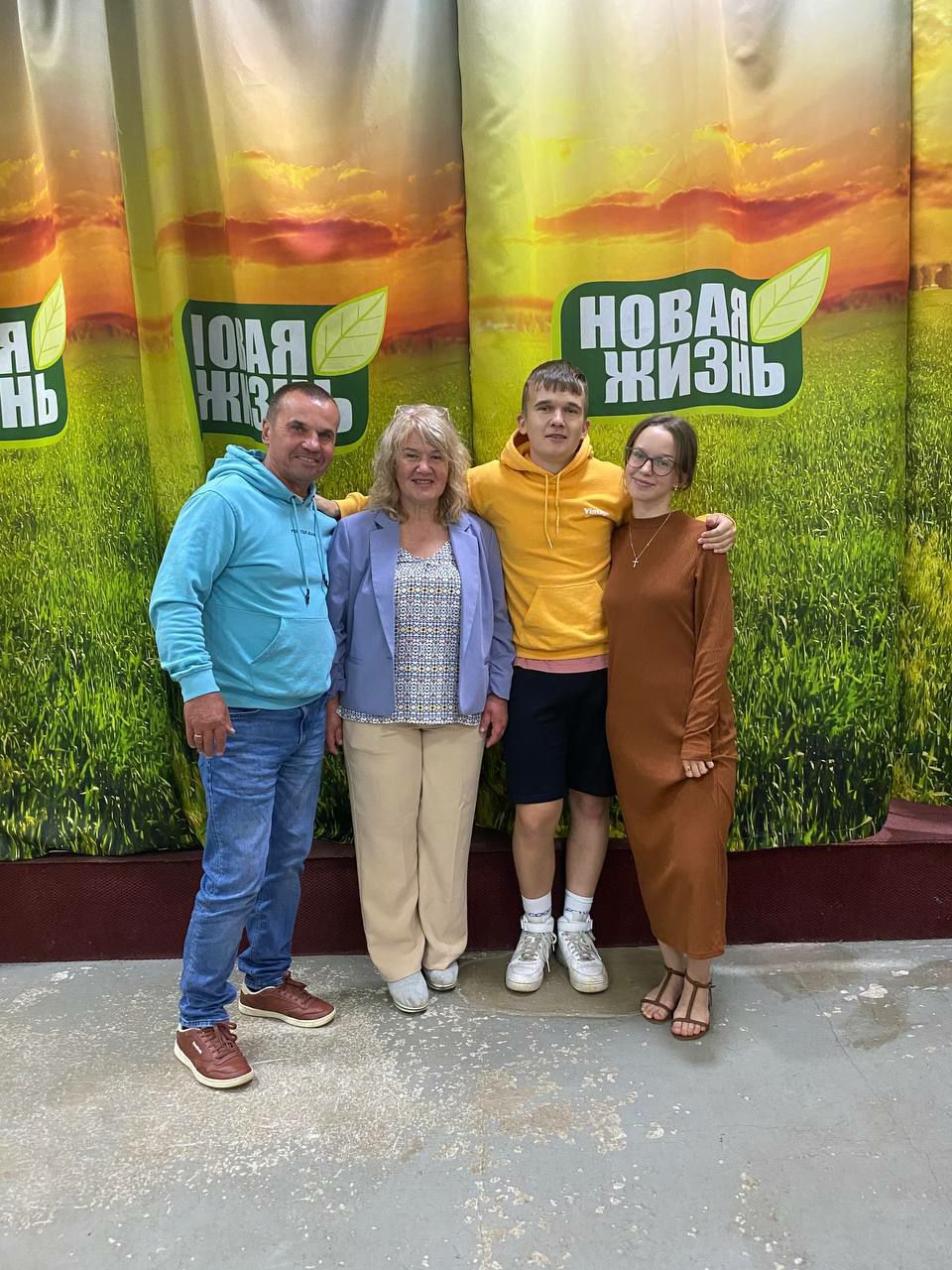 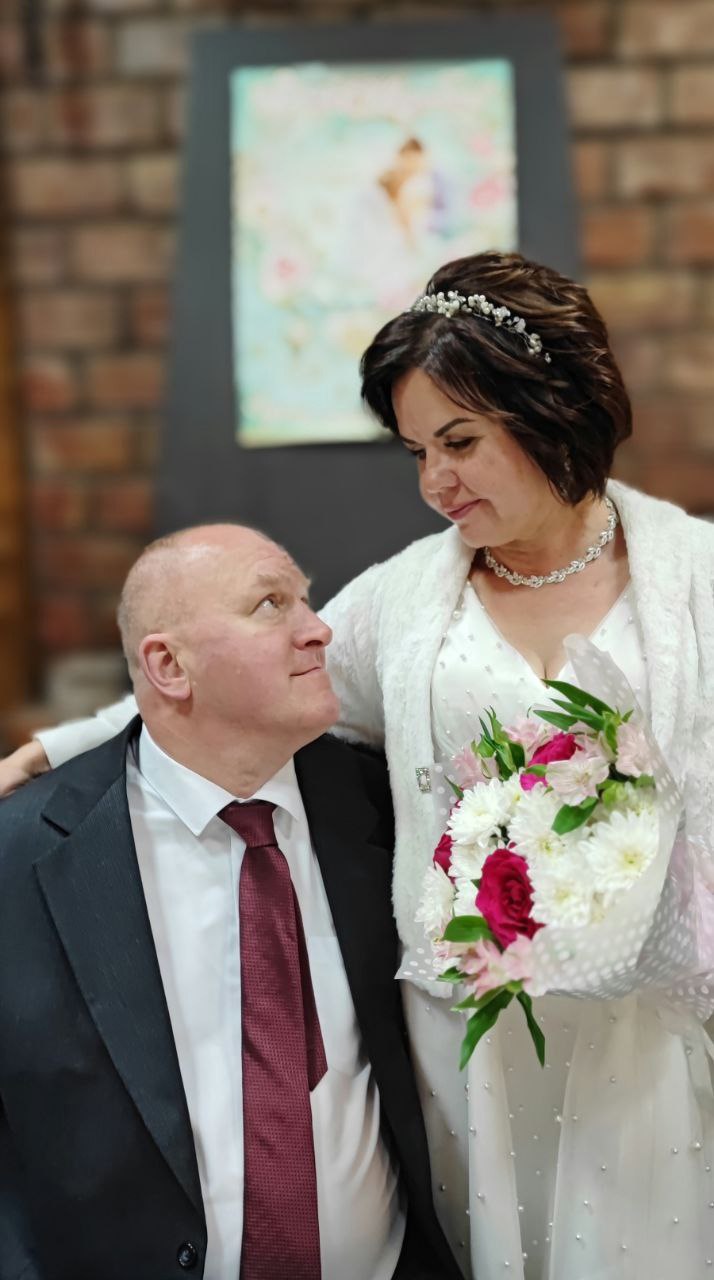 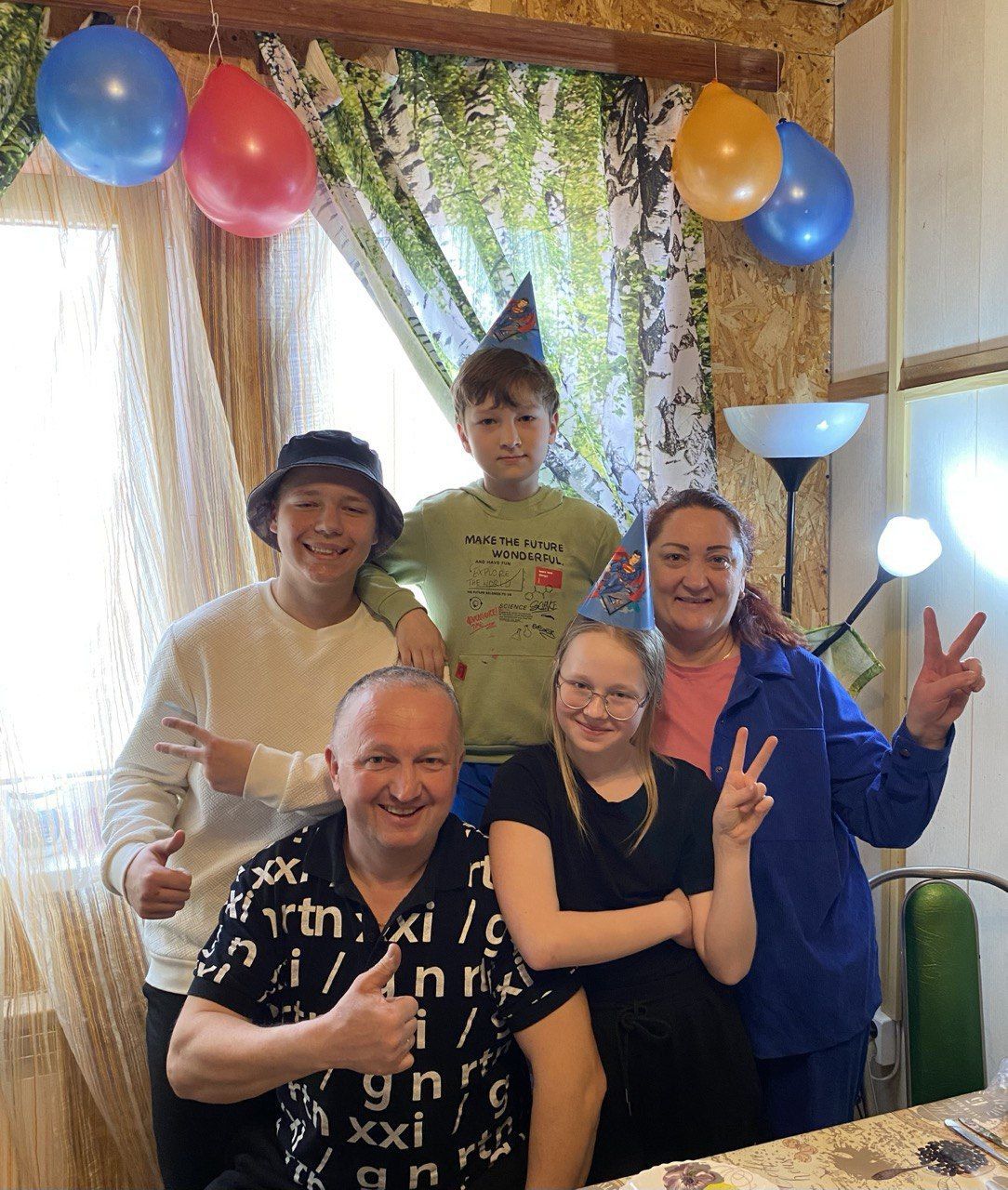 Работа Фонда за эти годы отмечена многими благодарностями и наградами
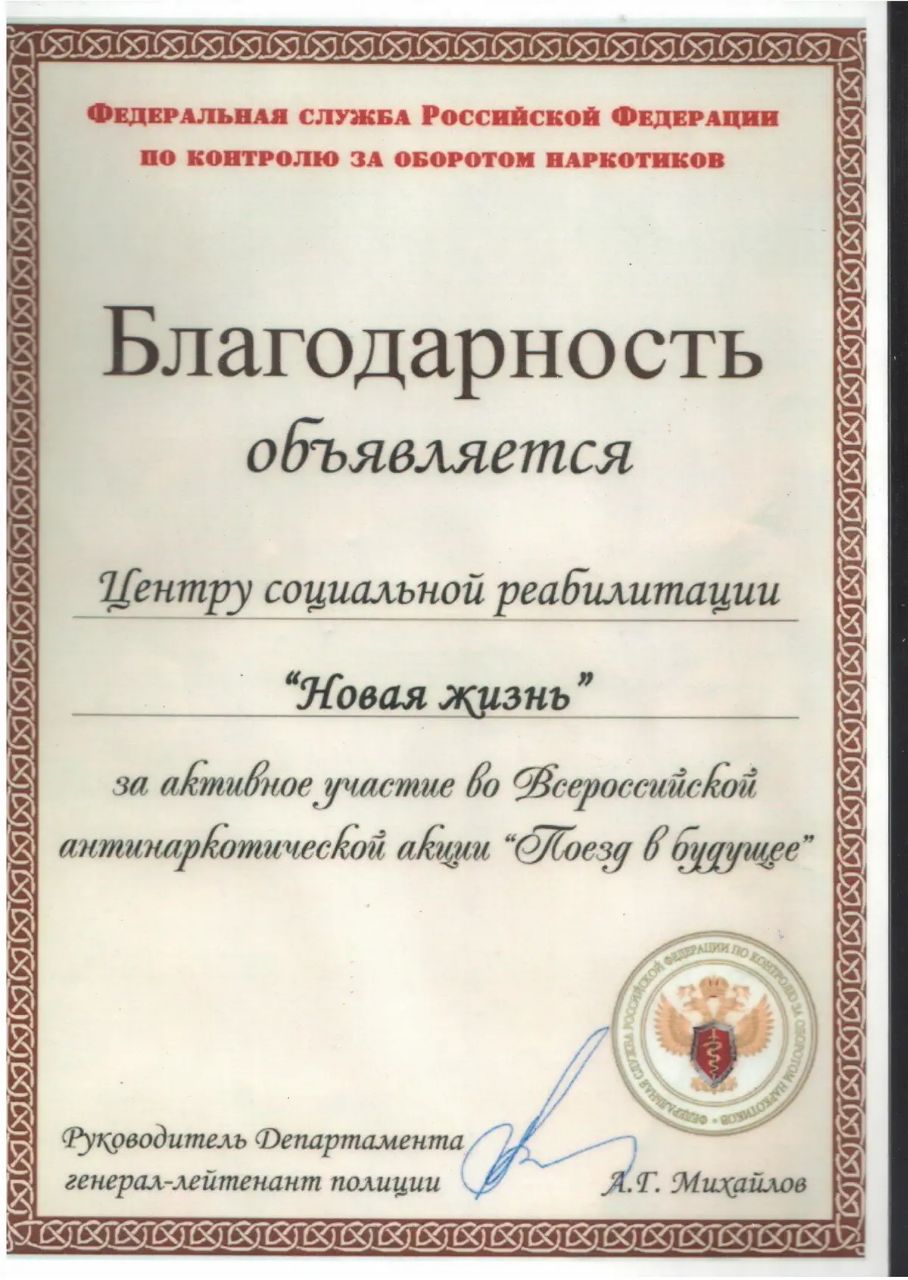 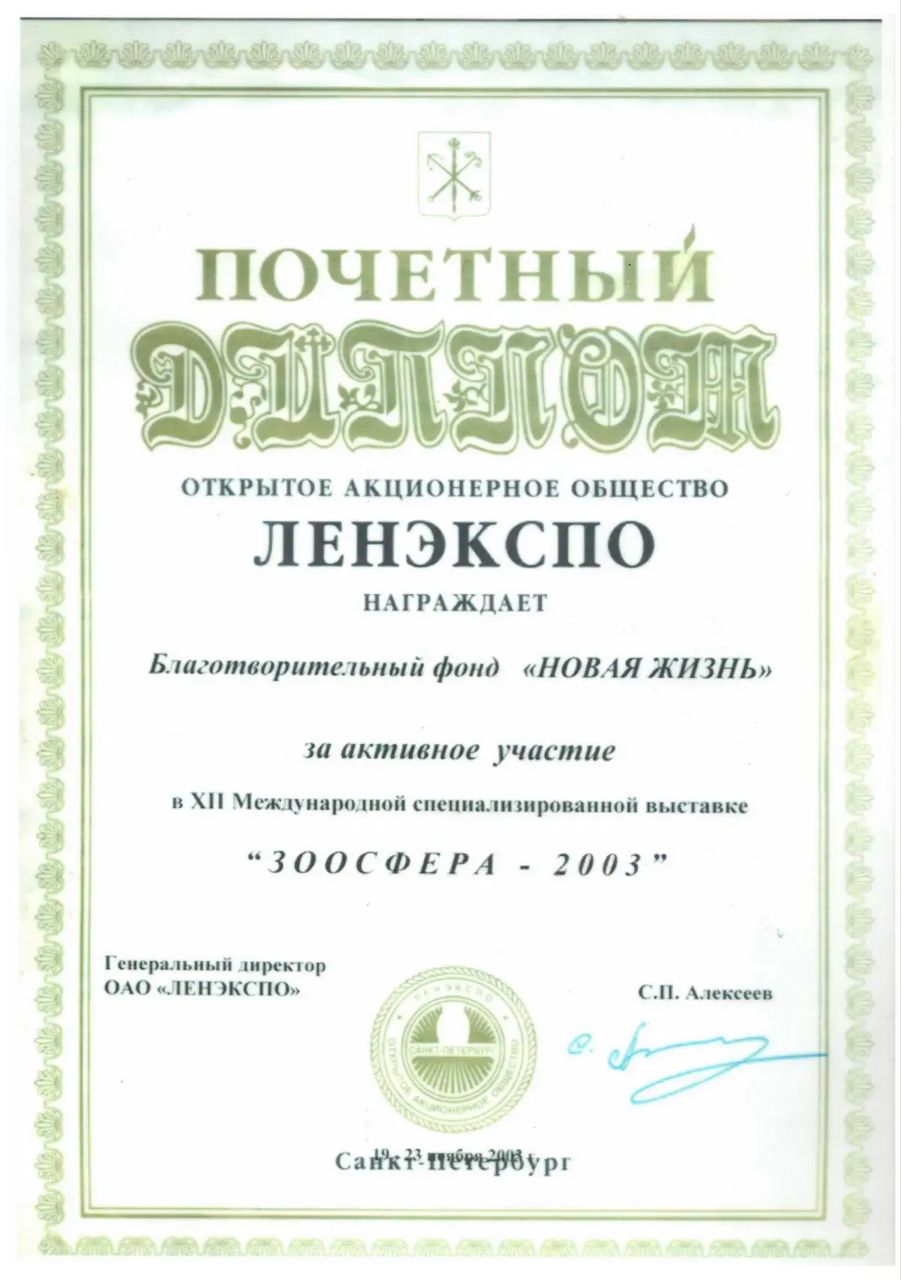 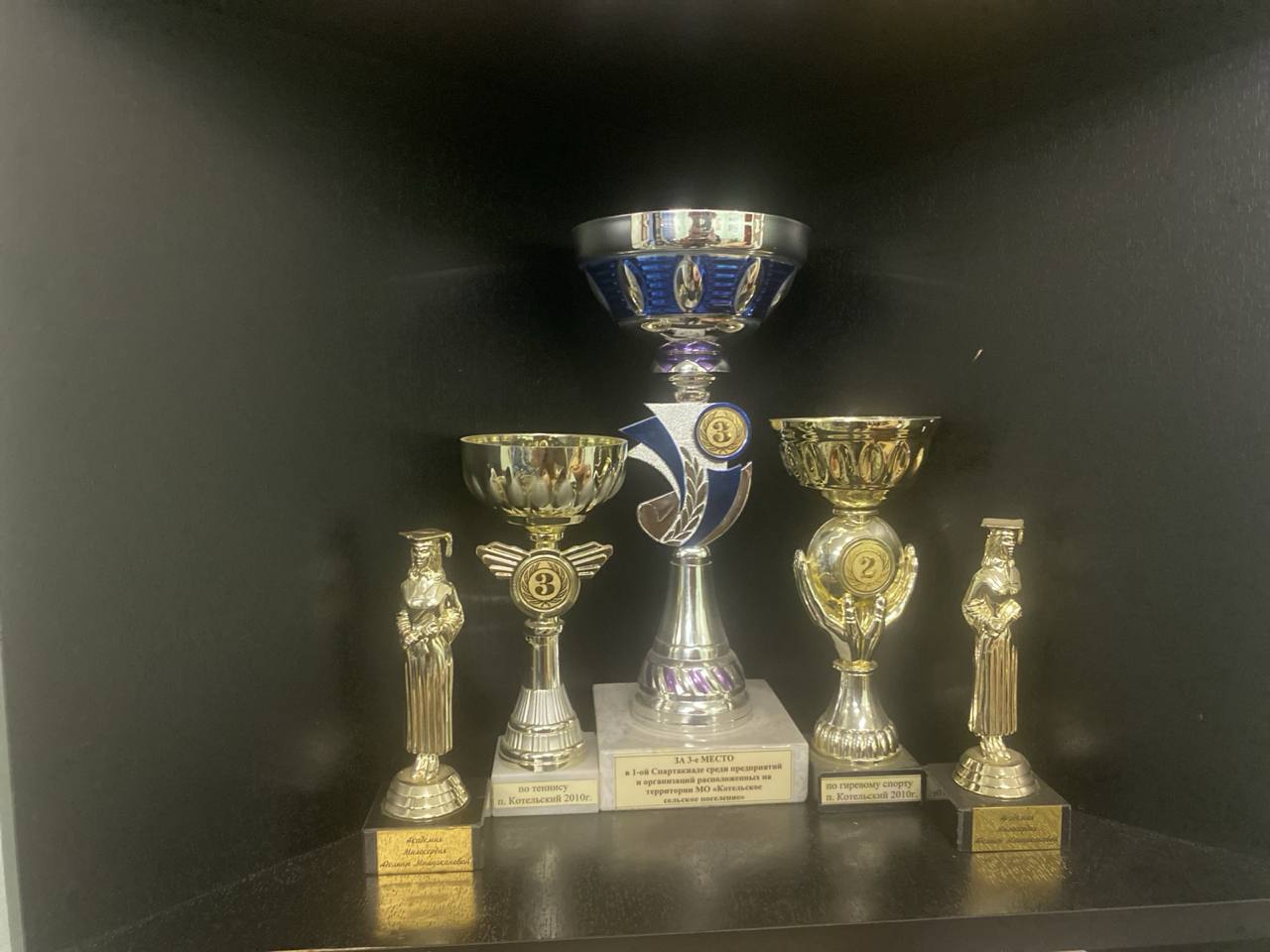 Спасибо за внимание!
Заходите, смотрите и подписывайтесь на каналы! 
Мы в интернете:

➧ Сайт - https://newliferus.ru 
➧ VK - @newliferus  
➧ YouTube - @newliferus
➧ Яндекс Дзен - @newliferus
➧Telegram - @newliferusspb
➧Анонимный ТГ канал для зависимых и родственников - @newfreelife




                                               Юридический адрес: 194017, РФ, Санкт- Петербург, Дрезденская, д. 5А